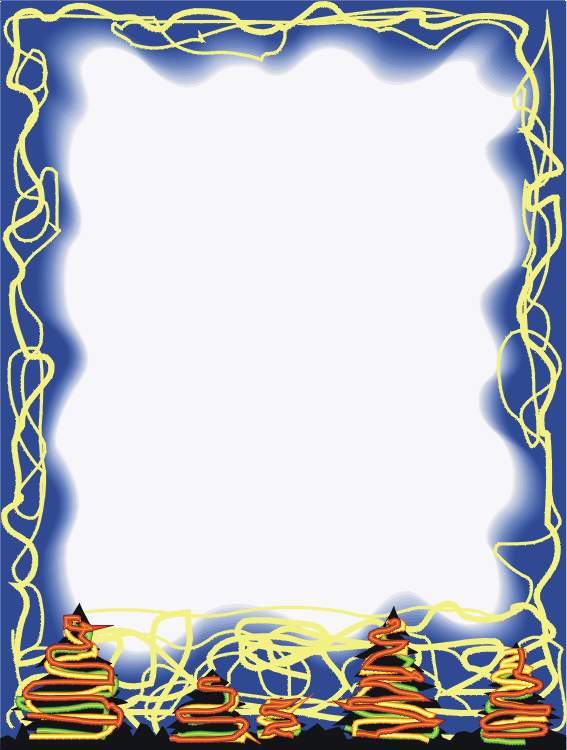 Понятия «истина»и«ложь»
4 класс 
12 урок
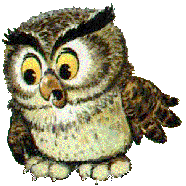 Повторение
Какие отношения между понятиями бывают?
Приведите пример двух понятий, которые находятся в отношении «равнозначности».
Приведите пример пересекающихся понятий.
Назовите понятия, которые находятся в отношении «подчинения» друг к другу.
Приведите пример несовместимых понятий.
Отношения между понятиями
Отношение равнозначности
Отношения
Несовместимости
Отношение пересечения
Отношения противоположнос
ти
«к»
«не к»
Отношение подчинения
Отношения противоре
чия
Понятия «истина» и «ложь»
Что такое понятие?
Можно ли назвать понятием эти высказывания?
	Без труда не вытащишь и рыбку из пруда. 
	Марина собирала яблоки, растущие на берёзе.
Почему?
Чем они отличаются?
Какие отношения между этими понятиями?
 Без труда не вытащишь и рыбку из пруда –  это истинное понятие.
Понятие - Марина собирала яблоки, растущие на берёзе – ложное.
		Истинное понятие не всегда можно определить, его надо доказывать. Для этого люди наблюдают, исследуют – то есть работают с информацией.
Иногда в результате исследования или течения времени истинное понятие становится ложным.
Например:
Люди не всегда 
считали что 
Земля  имеет
форму шара.
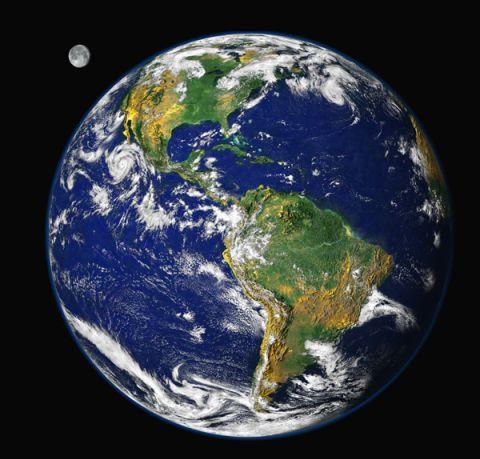 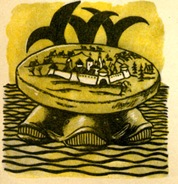 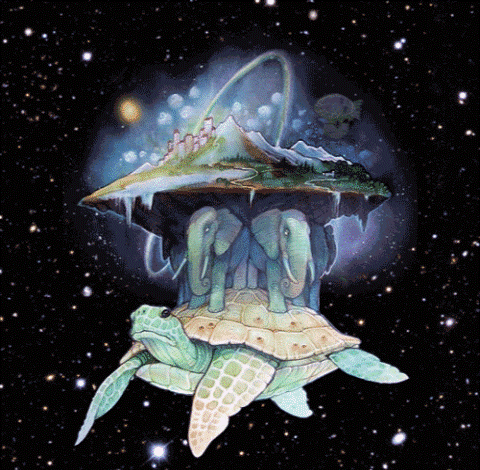 Главное, что нужно запомнить:
Истину люди добывают, когда наблюдают, размышляют, исследуют, сравнивают.
Истинное понятие соответствует действительности, а ложное не соответствует.
Случается, что истинное высказывание становится ложным, когда люди узнают новые факты.
Компьютерный практикум
Программная поддержка: 	
1 кл. - Элементы логики. 
		Суждения истинное и ложное.
2 кл. -  Отношения между понятиями.
3 кл. - Элементы логики. 
		Слова – кванты.
4 кл. - Суждения и логические операции.